Integrating Media Arts across the Victorian Curriculum
Webinar, 02 May, 2017
Session overview
Structure of the Media Arts curriculum
Curriculum mapping & assessment Media Arts
Media Arts – Arts, Technologies and English
Victorian Curriculum: The Arts
4
Strands: 
explore & express/represent ideas
practices
present & perform
respond & interpret
2
+
Organising ideas:
students learn as artist and as audience
Students learn by making & responding
Revised Curriculum planning and reporting guidelines
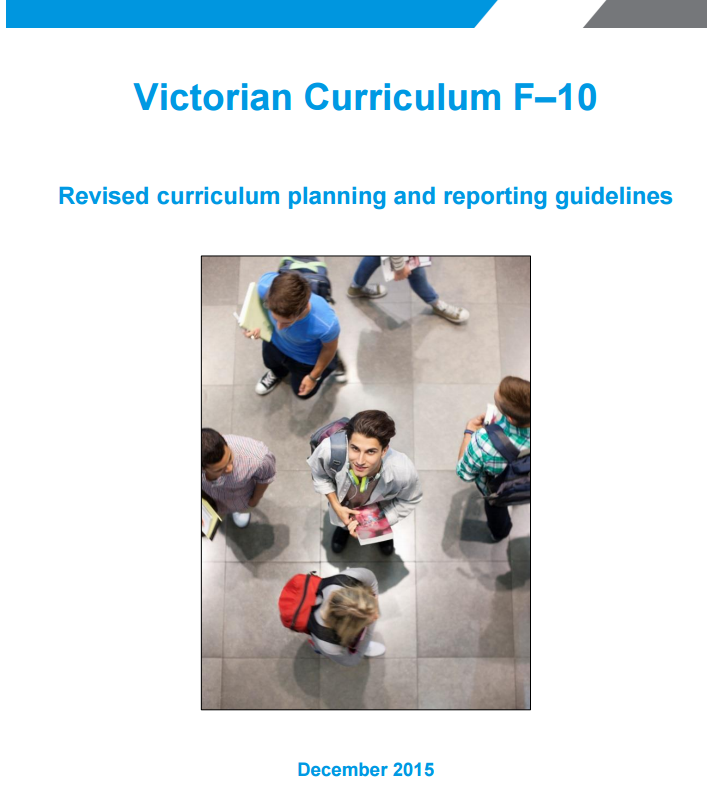 In relation to the Arts F–6:
F-2
At the Foundation stage (Prep–Year 2), schools focus on five curriculum areas: English, Mathematics, The Arts, Health and Physical Education and Personal and Social Capability’. 
(p. 19).  At these levels, substantial attention should be paid to the Arts.

3-8
An Arts program that in Years 3–4 includes all five Arts disciplines and at Years 5–6 and 7–8 consists of at least two Arts disciplines, one from the Performing Arts and one from the Visual Arts.
(p. 20) 

9-10
An arts program that inlcudes in this band of schooling learning in at least one arts discipline.  
(p.21)
http://www.vcaa.vic.edu.au/Documents/viccurric/RevisedF-10CurriculumPlanningReportingGuidelines.pdf
[Speaker Notes: The challenge is to reconcile the twin demands of providing a learning program that maintains a focus on a common entitlement to core knowledge and skills and high expectations of every student whilst also allowing students opportunities to develop and pursue areas of individual interest and expertise. 

At F all 5 Arts disciplines will be taught but not necessarily evenly weighted. 
At 1 – 2 all 5 Arts disciplines over the two years but not necessarily evenly weighted. 

At F – 2 schools need to plan so the Arts receive significant attention this means that in Foundation and 1 – 2 the curriculum for all 5 Arts disciplines must be delivered. How this happens is a matter for school decision. Schools will make these decisions as a result of their planning process, considering the context, the expertise and the resources available. 

DET will collect assessments for all strands and achievement standards.]
Learning in Media Arts
Media Arts Practices
In Making and Responding students engage with the key concepts, story principles and both technical and symbolic elements of media arts.
Making in Media Arts is the use of knowledge, skills, techniques, process and materials that communicate ideas and intentions. 
Students design, produce and distribute media artworks. 
Responding includes exploring, analysing and interpreting media artworks. 
In making and responding to media artworks, students develop critical perception, personal expression and collaboration.
Learning in Media Arts
Media forms: film, news reports, documentary, advertising, animation, music videos, video games, graphic novels and multimodal media arts forms. 
Key media concepts: used to tell stories; technologies used to produce, access and distribute media; various institutions that enable and constrain media production and distribution; audiences; representation. 
Technical and symbolic elements of media: including composition, space, time, movement, sound, colour and lighting for media forms in different contexts. 
Story principles: structure, intent, characters, setting, points of view and genre. 
Techniques and processes: pre-production, post production, distribution, engagement. 
Materials: images, sound, text and technologies.
Media Arts strands
Curriculum mapping
Mapping identifies the extent of curriculum coverage in units of work and clearly links teaching, learning and assessment while working with the curriculum continuum. 
Mapping templates support teachers to identify where content descriptions and achievement standards are being explicitly addressed within the school’s teaching and learning program.
Instructions:
http://www.vcaa.vic.edu.au/Pages/foundation10/viccurriculum/curriculumplanning.aspx

Templates
For each Arts discipline
F-6
7-10
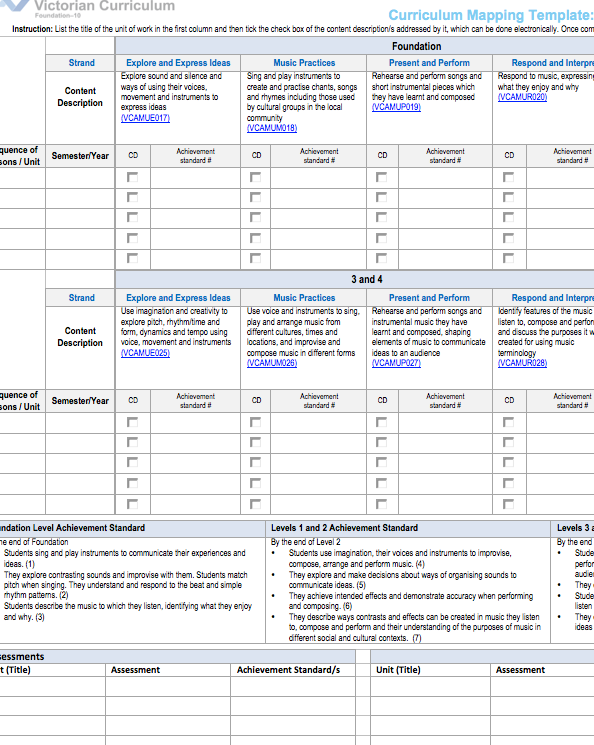 vcaa.vic.edu.au/Pages/foundation10/viccurriculum/media/cpa.aspx
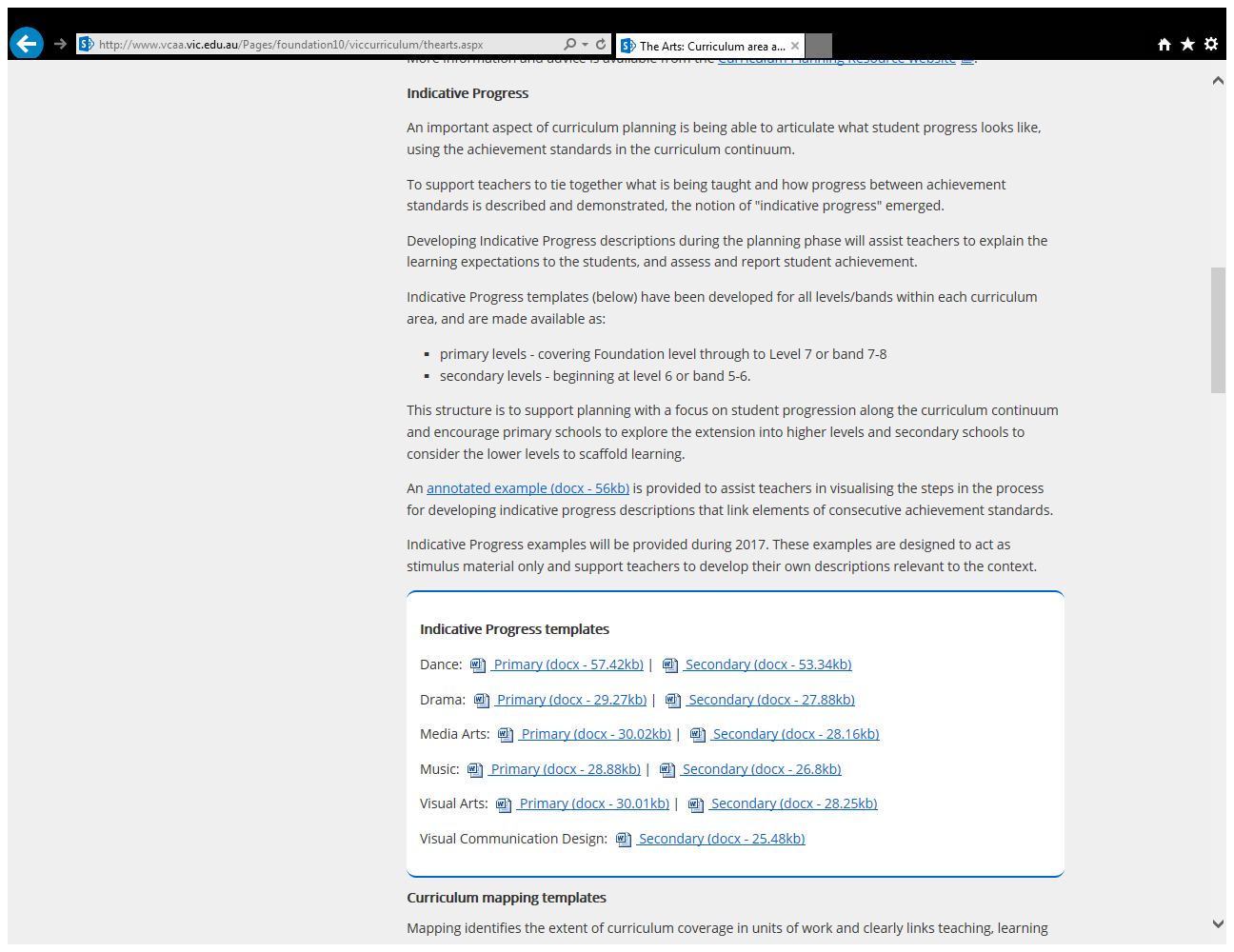 vcaa.vic.edu.au/Pages/foundation10/viccurriculum/thearts.aspx
Primary Content Descriptions & Elaborations
[Speaker Notes: Show Primary mapping template and Unit planner]
Primary Content Descriptor & Achievement Standards
Secondary Content Descriptions & Achievement Standards
[Speaker Notes: Show Secondary unit outline.]
Video PostcardsSt. Josephs College - Echuca
ABC Open Website
https://open.abc.net.au/
Example: ‘Video Postcards’
Example: ‘Video Postcards’
Across the Arts Levels 3–4
Explore & Express/Represent
Improvise, investigate, ideas, imagination
[Speaker Notes: Website: Show filtering – The Arts]
Across the Arts Levels 5 & 6 – Arts practice
Arts Practices
Across the Arts Levels 9 & 10 – Respond & Interpret
Technologies & Media Arts
[Speaker Notes: Show website and filtering]
Technologies & Media Arts
Achievement Standard comparison
[Speaker Notes: Show planner for Visual Arts and Media Arts]
Media Arts & English
Table represents connections between the Media Arts curriculum & the English curriculum
[Speaker Notes: Show links on website.]
Curriculum planning – media arts concepts(With thanks to Eltham College)
Project 1: Analysis of a media product
Analysis of technical & symbolic elements
Story principles
Materials
Exercises: Media practices
Use of technical & symbolic elements
Pre-production, production, post-production
Image, sound, text
Production techniques – camera techniques
Post production – editing (still and moving images)
Ideas for curriculum concepts
Project 2: A Day in 60 seconds
Project planning – creative thinking, storyboarding, shot lists or photomontage. 
(Audience, intent, presentation, distribution). 
(image, sound, text)
Production – filming/shooting/drawing/creation of text
Editing – After Effects, PhotoShop, InDesign
Distribution/Presentation - Audience
Feedback
Please complete the survey from F-10 to let me know about the relevance of this presentation for your work and whether it met your expectations. 
You can also email me directly:

Kathryn Hendy-Ekers
Curriculum Manager: Visual Arts
Phone: 61 3 9032 1697
Email: Hendy-Ekers.Kathryn.L@edumail.vic.gov.au